Human Resource Management
What is Project Human Resource Management?
Making the most effective use of the people involved with a project
Processes include
Plan human resource management (Planning)
Acquiring the project team (Executing)
Developing the project team (Executing)
Managing the project team (Control/Monitor)
Information Systems Project Management
2
Project Human Resource Management Summary
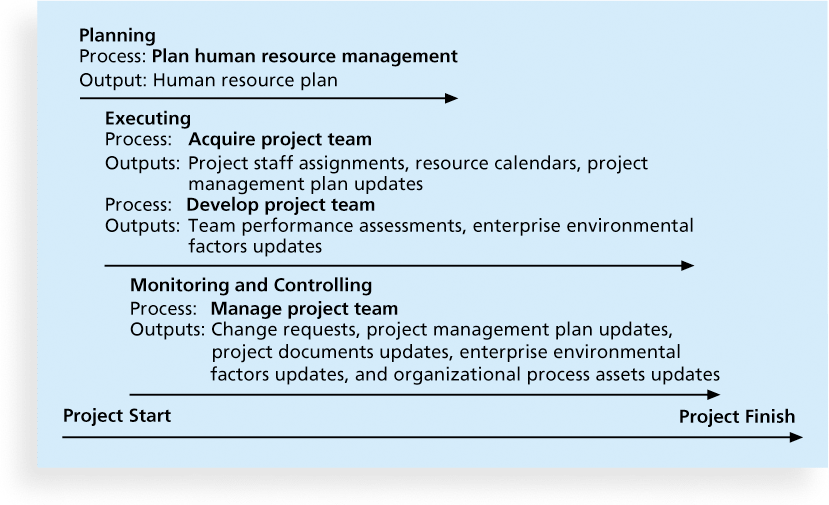 Information Systems Project Management
3
Keys to Managing People
Psychologists and management theorists have devoted much research and thought to the field of managing people at work
Important areas related to project management include:
motivation theories
influence and power
effectiveness
Information Systems Project Management
4
Ways to Influence that Help and Hurt Projects
Projects are more likely to succeed when project managers influence with expertise

Projects are more likely to fail when project managers rely too heavily on authority, money, or penalty
Information Systems Project Management
5
Power
Power is the potential ability to influence behavior to get people to do things they would not otherwise do
Types of power
Coercive power
Legitimate power
Expert power
Reward power
Referent power
Information Systems Project Management
6
Planning Process Group:Developing the Human Resource Plan
Used to determine the roles that will perform schedule activities and to develop the staff management plan to fill the roles with team members
Contents include
project organizational charts
staffing management plan
responsibility assignment matrixes
resource histograms
Information Systems Project Management
7
Sample Organizational Chart for a Large IT Project
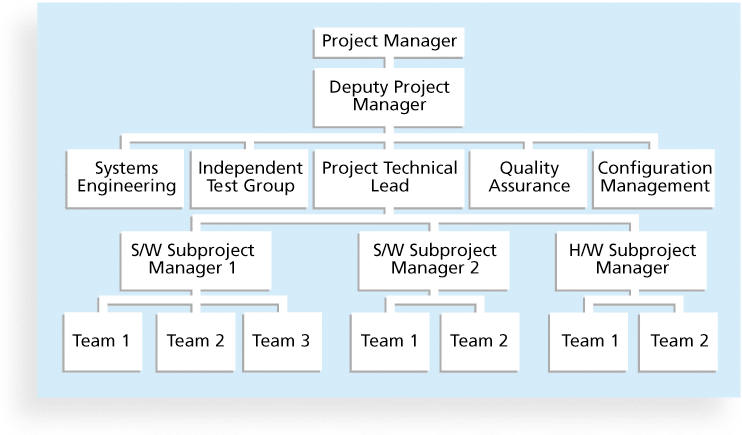 Information Systems Project Management
8
Work Definition and Assignment Process
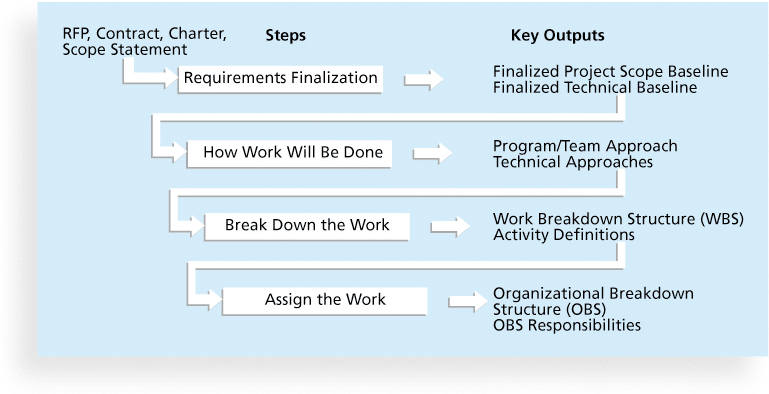 Information Systems Project Management
9
Responsibility Assignment Matrices
A responsibility assignment matrix (RAM) is a matrix that maps the work of the project as described in the WBS to the people responsible for performing the work as described in the OBS
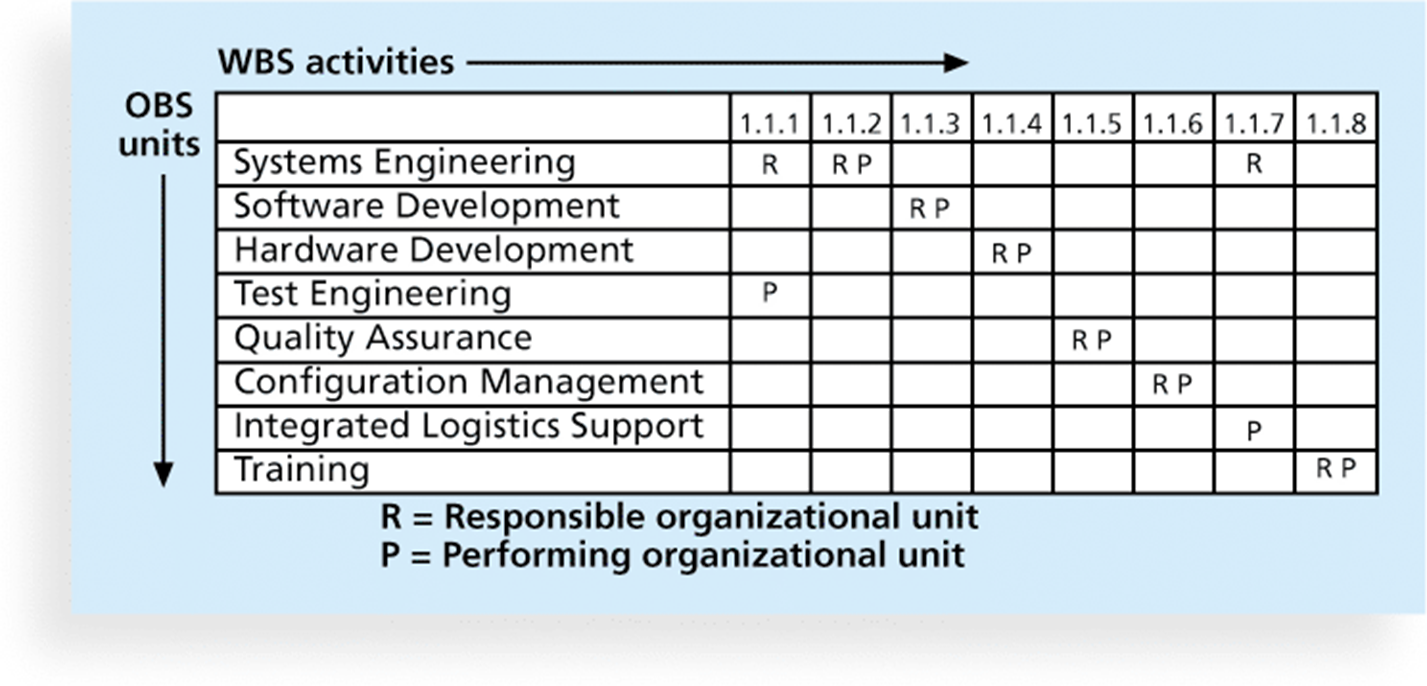 Information Systems Project Management
10
Sample RACI Chart
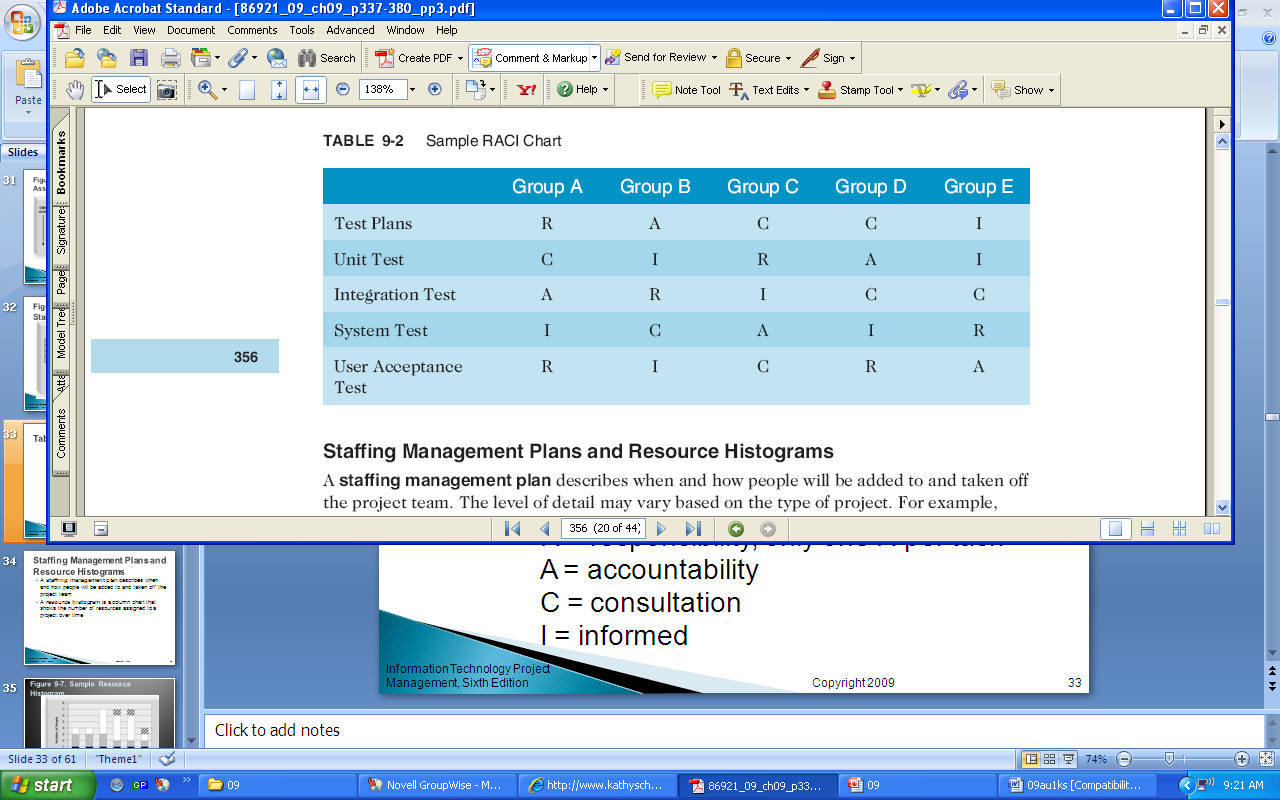 R = responsibility
A = accountability, only one A per task
C = consultation
I = informed
Information Systems Project Management
11
Staffing Management Plans and Resource Histograms
A staffing management plan describes when and how people will be added to and taken off the project team
A resource histogram is a column chart that shows the number of resources assigned to a project over time
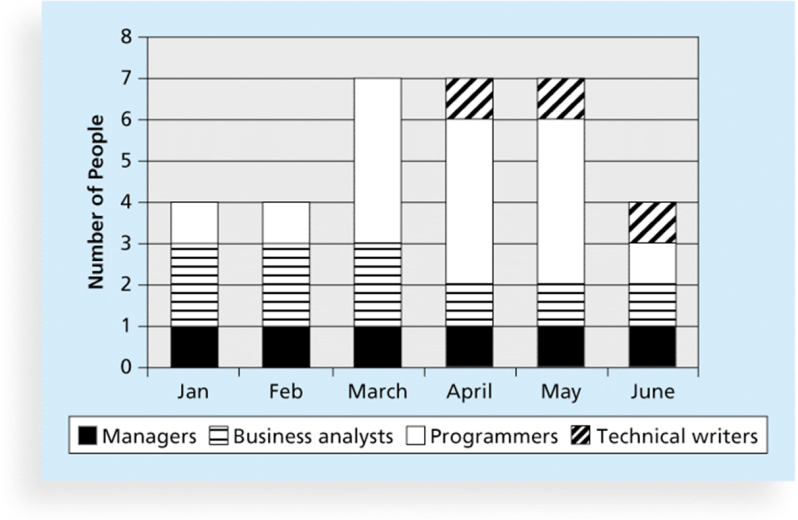 Information Systems Project Management
12
Planning Process Group:Acquiring the Project Team
Acquiring qualified people for teams is crucial
It’s important to assign the appropriate type and number of people to work on projects at the appropriate times
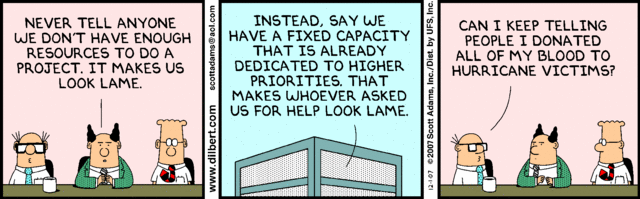 Information Systems Project Management
13
Inputs into Acquiring Team
Human Resource Plan
Enterprise Environmental Factors
Availability
Competency
Experience
Interests
Cost
Information Systems Project Management
14
Resource Assignment
Staffing plans and good hiring procedures are important, as are incentives for recruiting and retention
Do your homework
What happens when you don’t?
Information Systems Project Management
15
Be Aware of Resource Loading
Resource loading 
Helps project managers develop a general understanding of the demands a project will make on the organization’s resources and individual people’s schedules
Overallocation
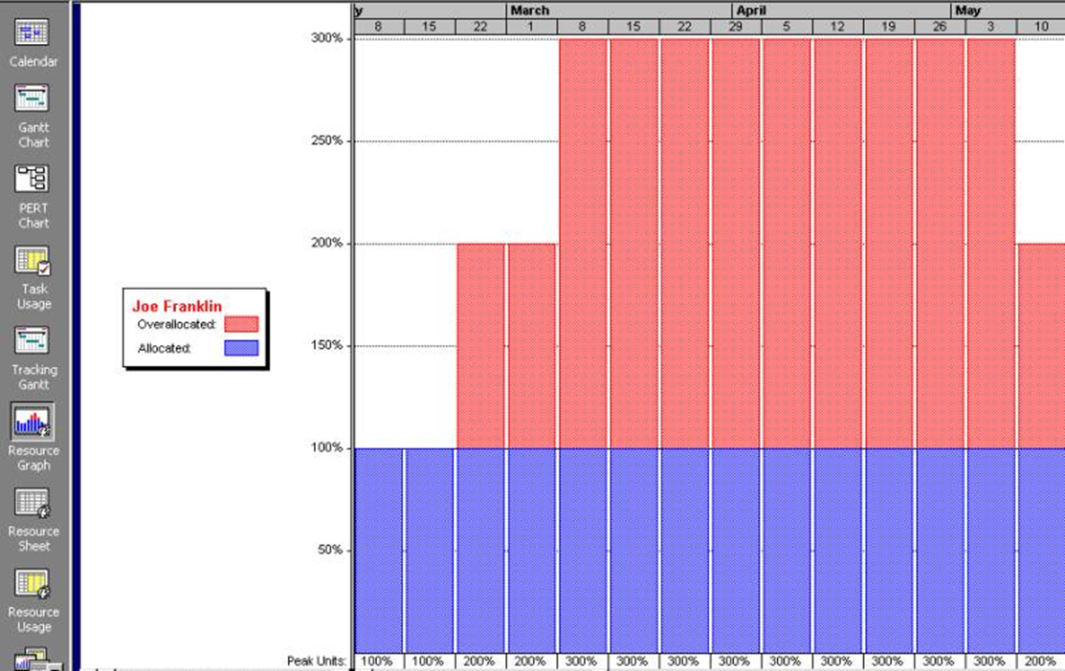 Information Systems Project Management
16
Resource Leveling
Resource leveling is a technique for resolving resource conflicts by delaying tasks
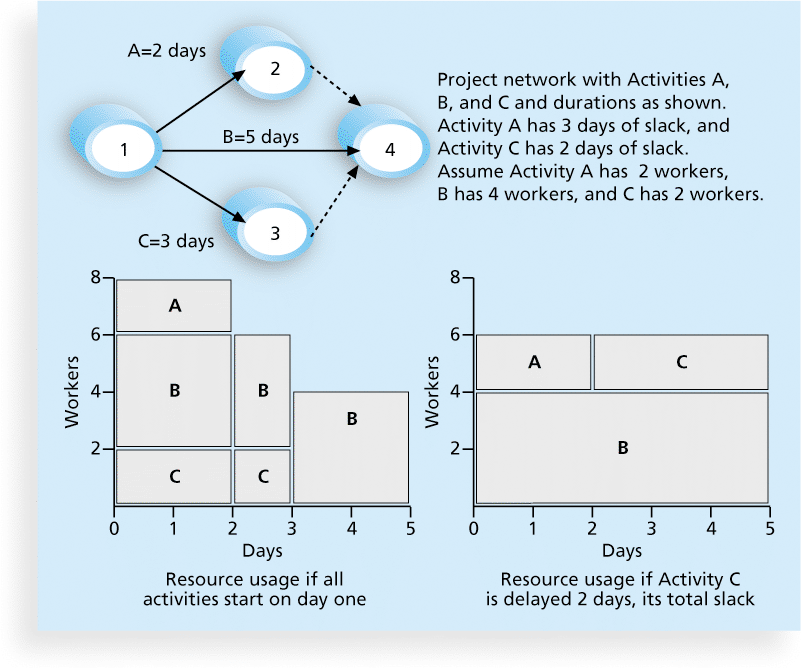 Information Systems Project Management
17
Benefits of Resource Leveling
When resources are used on a more constant basis, they require less management
It may enable project managers to use a just-in-time inventory type of policy for using subcontractors or other expensive resources
It results in fewer problems for project personnel and accounting department
It often improves morale
Information Systems Project Management
18
Planning Process Group:Developing the Project Team
The main goal of team development is to help people work together more effectively to improve project performance 
Team Development (progressive stages)
Information Systems Project Management
19
Developing the Project Team
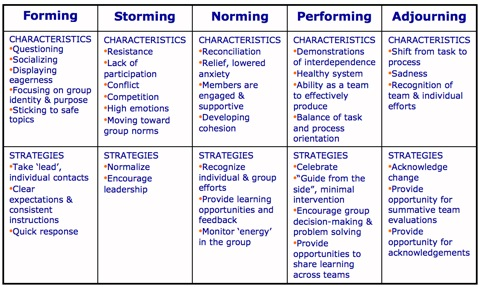 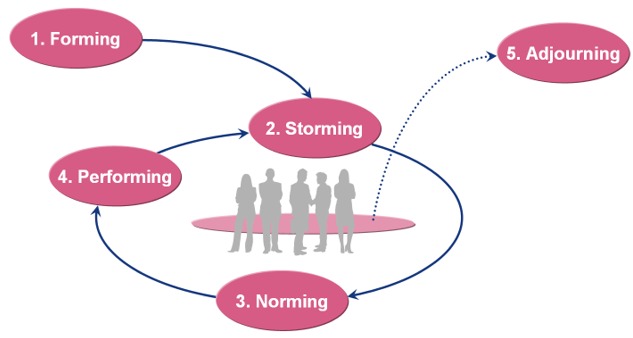 Information Systems Project Management
20
DISC Profiles
Also uses a four-dimensional model of normal behavior
Dominance
Influence
Steadiness
Compliance
People in opposite quadrants can have problems understanding each other
Information Systems Project Management
21
The DISC Profile
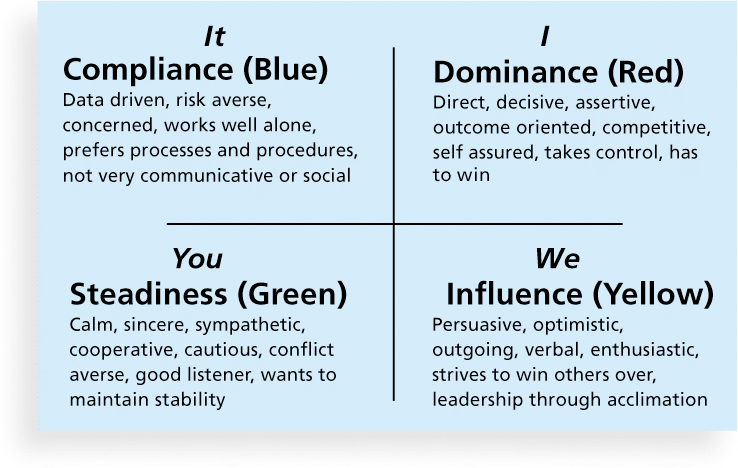 Information Systems Project Management
22
Reward and Recognition Systems
Team-based reward and recognition systems can promote teamwork
Focus on rewarding teams for achieving specific goals
Allow time for team members to mentor and help each other to meet project goals and develop human resources
Information Systems Project Management
23
Control/Monitoring Process Group:Managing the Project Team
Project managers must lead their teams in performing various project activities
After assessing team performance and related information, the project manager must decide:
if changes should be requested to the project
if corrective or preventive actions should be recommended
if updates are needed to the project management plan or organizational process assets.
Information Systems Project Management
24
Conflict Handling Modes
Confrontation
Compromise
Smoothing
Forcing
Withdrawal
Collaborating
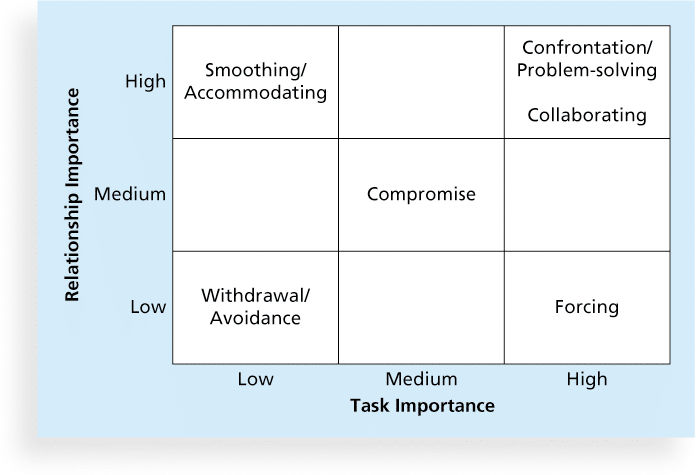 Information Systems Project Management
25
Conflict Can Be Good
Conflict often produces important results, such as new ideas, better alternatives, and motivation to work harder and more collaboratively
Research suggests that task-related conflict often improves team performance, but emotional conflict often depresses team performance
Information Systems Project Management
26
Common Sources of Conflict
Work scope
Resource assignments
Schedule
Costs
Technical opinions
Priorities of resource time
Administrative procedures
Responsibilities
Personality clashes
Information Systems Project Management
27
Root Cause of Conflict
The PM has final responsibility to resolve or manage any conflict that affects project success.
For example, suppose two people are yelling at each other during a meeting.  Asking them to not yell fixes the symptom, but not the root cause of the conflict, which may be a difference of opinion about an issue due to different assumptions being made by each person.
Information Systems Project Management
28
Five Dysfunctions of a Team
The five dysfunctions of teams are
Absence of trust
Fear of conflict
Lack of commitment
Avoidance of accountability
Inattention to results
*Lencioni, Patrick, “Overcoming the Five Dysfunctions of a Team,” Jossey-Bass: San Francisco, CA (2005), p. 3.
Information Systems Project Management
29
General Advice on Teams
Be patient with your team
Fix the problem instead of blaming people 
Establish regular, effective meetings
Allow time for teams to go through the basic team-building stages 
Limit the size of work teams to three to seven members
Information Systems Project Management
30
Using Software to Assist in Human Resource Management
Software can help in producing RAMS and resource histograms 
Project management software includes several features related to human resource management such as
Assigning resources
Identifying potential resource shortages or underutilization
Leveling resources
Information Systems Project Management
31
Project Resource Management Involves Much More Than Using Software
Project managers must 
Treat people with consideration and respect
Understand what motivates them
Communicate carefully with them
Focus on your goal of enabling project team members to deliver their best work
Information Systems Project Management
32
Chapter Summary
Project human resource management includes the processes required to make the most effective use of the people involved with a project
Main processes include
Plan human resource management
Acquire project team
Develop project team
Manage project team
Information Systems Project Management
33